الوثيقة 1
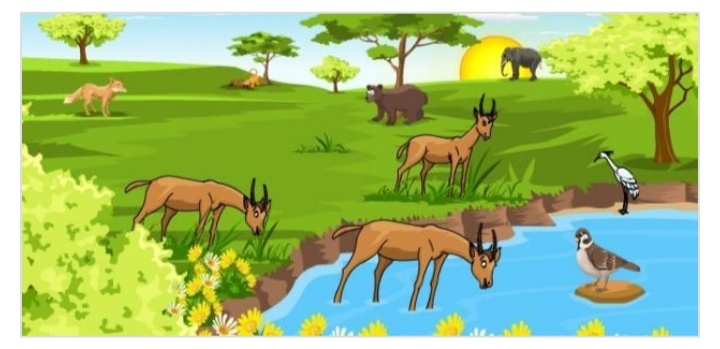 ماذا أثارت فيك هذه الصورة؟
الدرس
الانسان والوسط الطبيعي
الوثيقة 2
الوثيقة 3
أبرز مكونات الوسط  الطبيعي
صنف الأوساط الطبيعية بالاعتماد على خريطة المناطق  المناخية  بالعالم
مقدمة  الوسط الطبيعي  عبارة عن مكان  تعيش فيه كائنات حية وغير حية  بعيد عن تأثير الإنسان.                                                                            تتميزالأوساط  الطبيعية بتنوعها :غابوي، بري وبحري… لذلك تختلف مكونات الوسط  حسب نوعيته وحسب الطبيعة الجغرافيةوالمكانيةوالمناخية                                             فماهي  مكونات الوسط الطبيعي ؟ طبيعة العلاقة  بين هذه المكونات؟                                                             مظاهرتدخلات الإنسان بالوسط الطبيعي؟
النشاط الأول:مكونات الوسط الطبيعي                                                                   الوثائق:الملحقة1و3                                                            التعليمة:1 استخرج مكونات الوسط الطبيعي                                                                                 2صنفها  إلي مكونات حية وغير حية                                                                              الإنتاج المنتظر :خارطةذهنية                              طريقةالعمل:فرق                                                      التوقيت:25 دق
(I مكونات الوسط الطبيعي والتفاعل بينها   1                 مكونات الوسط الطبيعي
المفاهيم   الوسط الطبيعي: يتكون من عناصر حية  وعناصر غير حية  تربط بينها  علاقات تفاعل
مناخ:هو مجموع الظروف الجوية السادة في مكان ما على سطح  الأرض وتشمل العناصر التالية :التساقطات، الحرارة، الإشعاع، الرياح… وذلك خلال مدة زمنية طويلة تقدر بعشرات السنين
الوثيقة 4
حول  معطيات الصورة إلى رسم  تبين من خلاله علاقات التفاعل بين عناصر الوسط الطبيعي
(2علاقة التفاعل بين مكونات الوسط الطبيعي
النشاط الثاني:علاقةالانسان بالوسط الطبيعي  الوثائق:4ص82و5ص84 مع الوثيقة الملحقة   5و6التعليمة:بين مظاهر تدخلات الإنسان بالوسط الطبيعي         المنتوج المنتظر:تحريرفقرة                 التوقيت:20دق
الوثيقة6
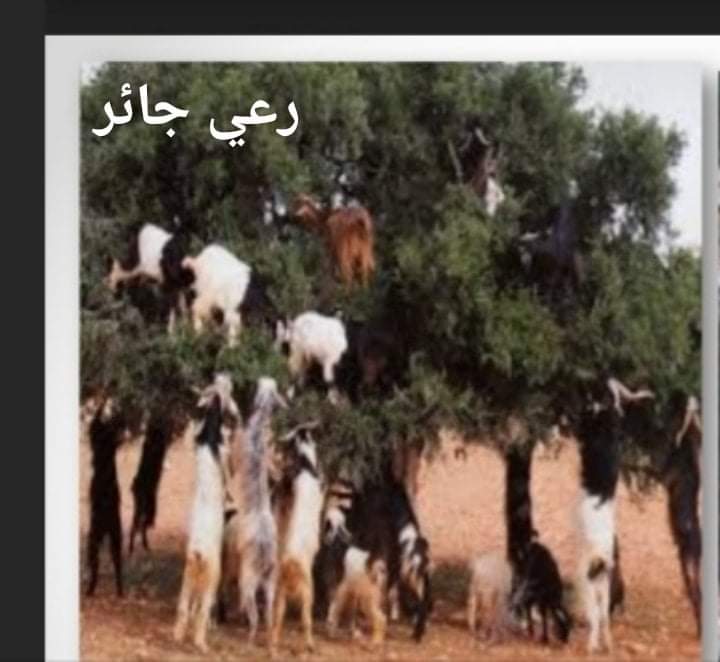 الوثيقة 5
(II الإنسان  والوسط الطبيعي
مفهوم الوسط الطبيعي يكون بعيد عن تأثير الإنسان لذلك من  الأجدر الحديث عن علاقة انسان بالمجال وطرح هذه العلاقة التفاعلية يعني  التساؤل حول مدى قدرة الإنسان  للسيطرة على  الوسط الطبيعي  والتعايش معه وهل أن هذه العلاقة التفاعلية باعتبار الإنسانفاعل كانت لها آثار إيجابية على حياة الإنسان؟  ولنا كمثال لتدخل الإنسان بالوسط الطبيعي البلاد التونسية فماهي مظاهر تدخلات الإنسان؟ 
اتخذ تدخل  الإنسان شكلين :
شكل تدخل سلبي:   نلمحه من خلال تدهور  الأوساط  الطبيعية فالوسط الساحلي التونسي  يعاني من أشكال الانجراف الحاد كما تطرح مشاكل التلوث  نتيجة النفايات  والغازات المنبعثة من الأقطاب  الصناعية. ولأسباب تاريخية  واقتصادية  ساهم الضغط الديمغرافي في تزايد الحاجيات فتم الاعتماد  على زراعة جاهدة تطلبت استعمال  مكثف للأسمدة وهوما أثر على التربة  بتملحها 
من ناحية أخرى يعاني الوسط الغابي من  آفة الاحتطاب و تراجع مساحة الغابة وهو ما يدعم مع ظاهرة الرعي الجائروتوظيف مكننة مثل المحراث متعدد الاسطوانات  خطر التصحر والانجراف
هذه الآثار السلبية دفعت بالإنسان للتفكير في محاولات استصلاح  تصنف  بالتدخلات إيجابية
شكل تدخل ايجابي:في إطار المحافظة على النظام البيئي تم احداث محميات مثل محمية اشكل ببنزرت وتم التشجيع على التشجير من ذلك تخصيص يوم احتفال بعيد الشجرة  بالإضافة إلى  الاعتماد على التطور العلمي والتقني  لاستغلال الجبال والهضاب  واستثمار المجال الصحراوي باستغلال الموارد الطبيعية
المفاهيمالمجال:هو رقعة من الأرض هيأها الإنسان للاستفادة من مواردها تنظمه مؤسسات تربطها سلسلة من العلاقات التصحر:هو التحول الطارئ الذي يصيب الأراضي الزراعية في المناطق القاحلة والشبه قاحلة اي تدهور قدرة الإنتاج  البيولوجي للأرض بفعل نشاط الإنسان وشح المياه
البيئة المشيدة  من طرف الإنسان غيرت من البيئة الطبيعية لذلك  تبقى المحافظة على الوسط الطبيعي رهينة حسن تصرف الانسان
لكن  ذلك لا ينفي أن الوسط الطبيعي له تأثير علي الإنسان  خاصة عند حدوث كوارث تخرج عن سيطرته  كالاعاصير والزلازل والبراكين